Welcome
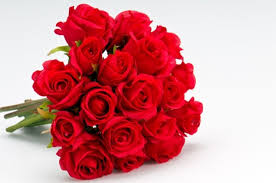 Shushil Chandra RoyAsisstant teacherMuraripur Government Primary SchoolBochagonj, Dinajpur.
Class: One
Subject: English
Lesson: Rhyme (Unit 13)
Lesson part: Rhyme: 2 hands go…tap (Lesson 2)
Learning outcomes:
Students will be able to:
Listening: 4.1.1 enjoy the rhythm and music of simple rhymes.
Speaking: 4.1.1 repeat rhyme after the teacher.
          4.1.2 recite rhyme individually.
What can we see here?
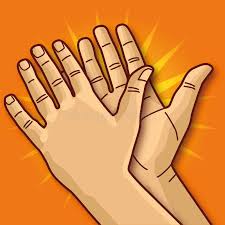 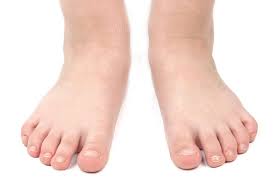 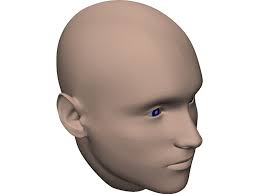 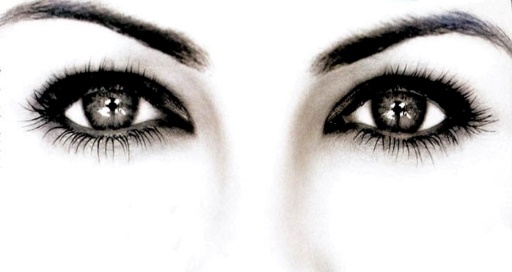 Rhyme (2 hands go…side to side.)
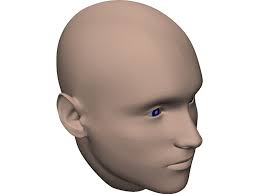 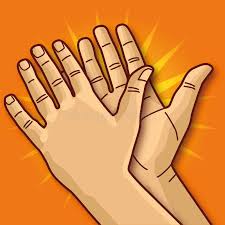 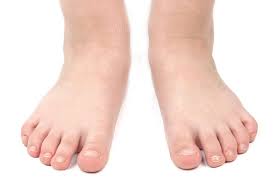 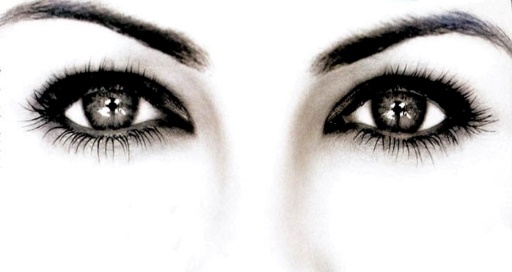 2 eyes
1 head
2 feet
2 hands
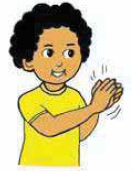 2 hands go clap, clap, clap
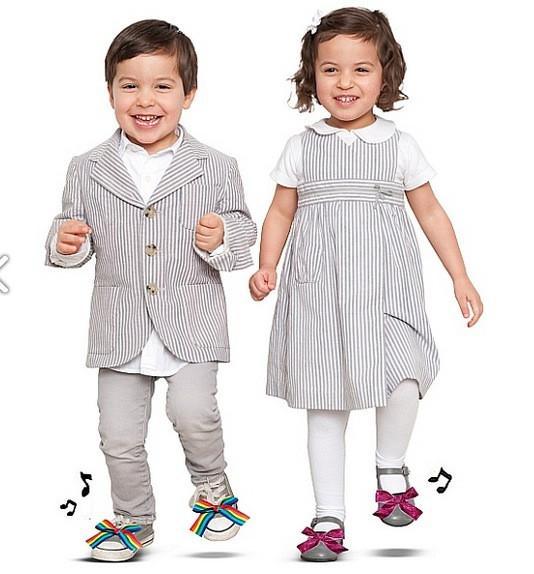 2 feet gotap, tap, tap.
2 eyes are open wide.
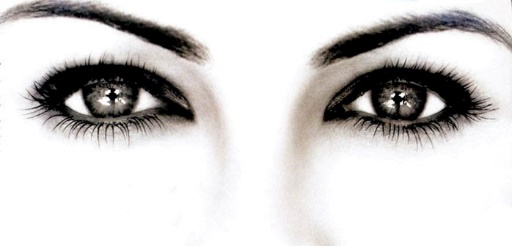 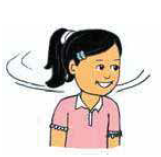 1 head goes side to side.
Teacher’s activity:
Open at page 26
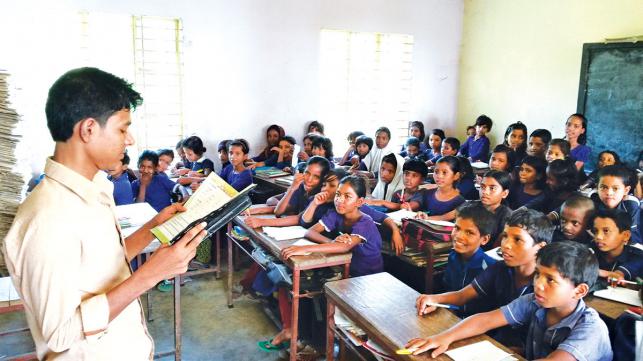 Students’ activity (at page 26):
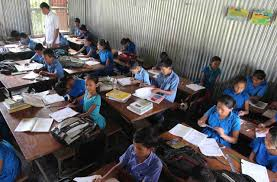 Group work:
Group: Alif 		Group: Ba 		Group: Ta
Group: Sa 		Group: Zeem 		Group: Ha
Say the rhyme in group:
2 eyes are 
open wide.
		1 head goes
		side to side.
2 hands go
Clap, clap, clap.
		2 feet go
		tap, tap, tap.
Assessment/Evaluation/Task
1. Say the rhyme (2 hands go...side to side).
Thank you, everybody.
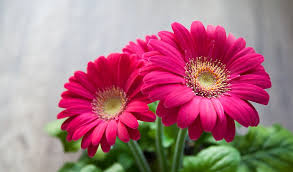